ΥΠΕΥΘΥΝΟΤΗΤΑ
Διατηρώ φυσική απόσταση!
Διατηρώ φυσική απόσταση και δείχνω ΥΠΕΥΘΥΝΟΤΗΤΑ :
Ώστε να παραμείνουμε ασφαλείς από πιθανή μόλυνση από τον ιό Covid-19 και να μειώσουμε το ρίσκο εξάπλωσης του.
Γιατί να διατηρούμε φυσική απόσταση μεταξύ μας;
Κατά τη διάρκεια της ημέρας αγγίζουμε διάφορα αντικείμενα, επιφάνεια και άτομα, επομένως, στα χέρια μας μαζεύονται μικρόβια. Επίσης, μικρόβια μεταφέρονται και όταν μιλούμε, φταρνιζόμαστε ή βήχουμε. 
Με αυτά τα μικρόβια μπορεί να μολυνθούμε, αν αγγίξουμε τα μάτια μας, τη μύτη μας ή το στόμα μας , ή μπορεί να μεταφέρουμε αυτά τα μικρόβια και στους άλλους.
Παρόλο που είναι απίθανο να διατηρήσουμε τον εαυτό μας χωρίς μικρόβια, η διατήρηση της απόστασης από τους άλλους βοηθά στον περιορισμό της εξάπλωσης των μικροβίων, ιών και βακτηρίων.

Όταν διατηρούμε φυσικές αποστάσεις δείχνουμε ΥΠΕΥΘΥΝΟΤΗΤΑ
Διατηρώ φυσική απόσταση σημαίνει:
1. Είμαι συνεχώς συνειδητοποιημένος ότι υπάρχουν άτομα γύρω μου
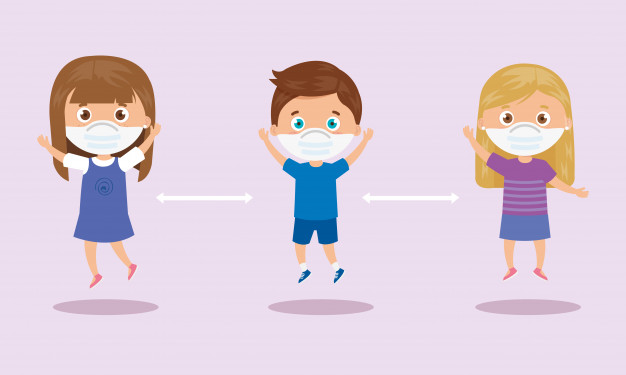 Διατηρώ φυσική απόσταση σημαίνει:
2. Υπολογίζω την απόσταση μεταξύ εμένα και των άλλων
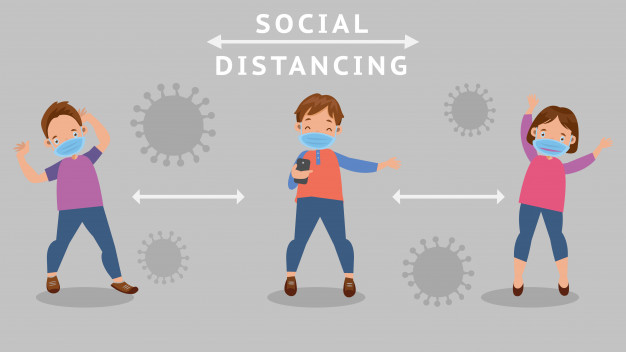 Διατηρώ φυσική απόσταση σημαίνει:
3. Προβλέπω τα άτομα που μπορεί να με πλησιάσουν
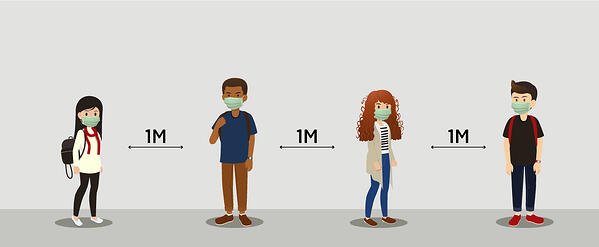 Διατηρώ φυσική απόσταση σημαίνει:
4. Διατηρώ φυσική απόσταση από άλλα άτομα
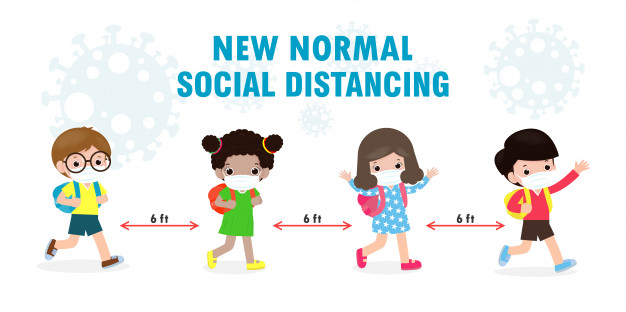 Ώρα για εξάσκηση
Διατηρώ φυσική απόσταση από τους άλλους!!!
Όταν διατηρούμε φυσικές αποστάσεις δείχνουμε Υπευθυνότητα στη μάχη κατά του ιού. 

Έτσι προστατεύουμε τους εαυτούς μας αλλά και τους άλλους από τον ιό COVID19 και συμβάλλουμε στην μείωση της εξάπλωσης του. 

Είμαστε ΥΠΕΥΘΥΝΟΙ!
ΕΥΧΑΡΙΣΤΟΥΜΕ